Информационное сообщение о проведении аукциона АО «АЭХК» №86
по продаже Имущественного комплекса «Трансформаторная подстанция РП-6», 
расположенного по адресу: Иркутская область, г. Ангарск, 252 квартал, строение 2/11
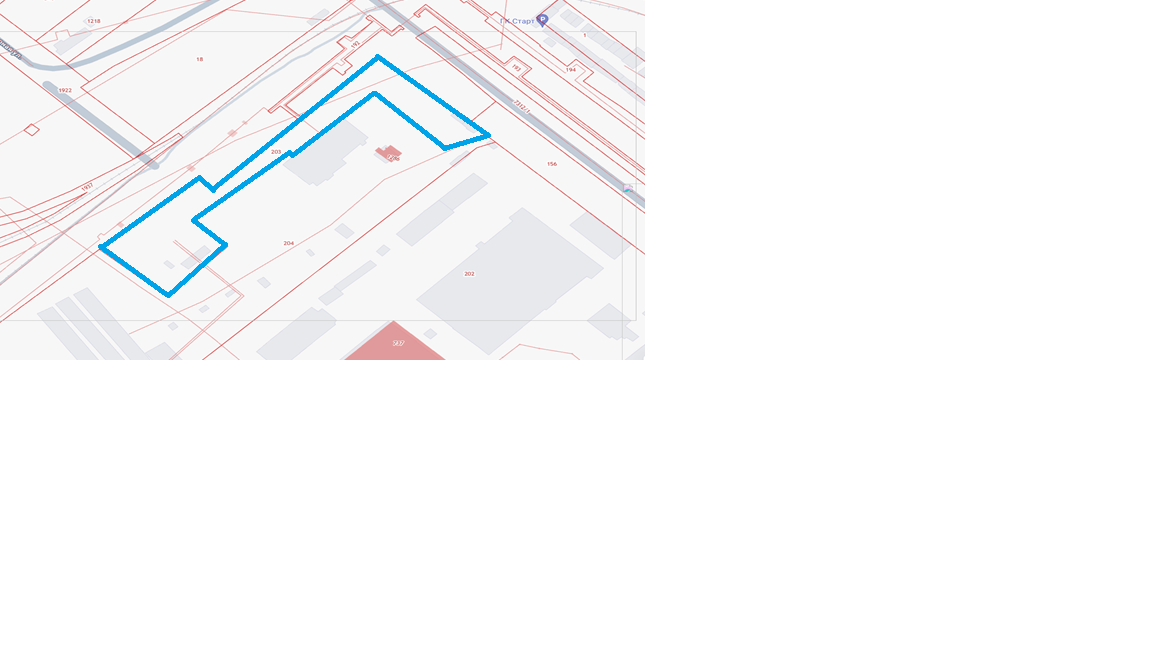 Автодром
38:26:040302:203
Автодорога А
252 кв-л
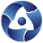 Имущественный комплекс «Трансформаторная подстанция РП-6», 
расположенный по адресу: Иркутская область, г. Ангарск, 252 квартал, строение 2/11
     Географические координаты Имущественного комплекса: 52.490126, 103.844460
Ссылки: http://www.a-k-d.ru/tender/76302,  http://atomproperty.ru/sale/73413, 
http://www.aecc.tvel.ru  Раздел  «Партнерам /Аукционы и торги»